Актуальные направления повышения квалификации педагогов на основе результатов интегральной оценки компетентности
Анализ предварительных результатов
Цель пилотного исследования
Посредством проведения методики интегральной оценки педагогической компетентности педагогов двух районов на основе профессионального стандарта сформулировать наиболее актуальные направления (программы) профессионального развития
Гипотеза
Существуют общие для разных районов и образовательных учреждений направления профессионального развития, котореы могли бы стать содержательной основой для сетевого взаимодействия
Задачи
Для проведения создать рабочие (творческие) группы среди администраторов и методистов ОУ двух районов: Кировского и Красносельского.
Организовать два обучающих семинара для участников рабочих (творческих) групп.
Провести предварительное исследование на 6-8% коллективов ОУ
Обработать, проанализировать полученные результаты и сделать выводы.
Объект и предмет исследования
Объект исследования: 82 педагогов ГБОУСОШ разных предметных областей из 16 ОУ двух районов Санкт-Петербурга.
Предмет исследования: Направления профессионального развития на основе профессионального стандарта педагога
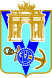 Кировский район (36чел.)
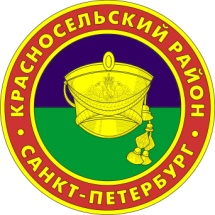 Красносельский район (46 чел.)
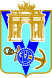 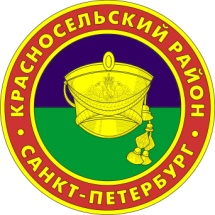 Сводные данные (82 чел.)
Вывод по общим направлениям
1.8. Формирование навыков, связанных с информационно-коммуникативными технологиями (далее – ИКТ)
* Практика создания учебных презентаций
* Разработка и поддержка сайта педагога
* Разработка и поддержка учебного сайта
* Скайп-технологии для организации индивидуальной работы с обучающимися
* Базовые информационные технологии в педагогической деятельности
* Базовые интернет-технологии педагогической деятельности
* Методы организации контроля и оценки достижений обучающихся посредством информационных технологий
* Практика создания учебных видеоматериалов
1.1. Разработка и реализация программ учебных дисциплин в рамках основной общеобразовательной программы
* Теория и практика разработки рабочих программ учебных дисциплин в контексте ФГОС
* Экспертиза рабочих программ учебных дисциплин в контексте ФГОС
* Актуальные проблемы практики реализации рабочих программ учебных дисциплин в контексте ФГОС
1.7. Формирование универсальных учебных действий
* Теория и практика формирования универсальных учебных действий на уроках (…..) в (….) классах
* Актуальные проблемы формирования универсальных учебных действий
* Особенности использования информационных технологий для формирования универсальных учебных действий
Формы повышения квалификации
Очная форма: 45,4% выборов
Дистантная форма: 27,4%
Очно-заочная форма: 24%
Заочная форма: 3,4%

Количество выборов: 463. В среднем, каждый сделал около 6 выборов.
По количеству часов: от 6 до 72. Закономерность не выявлена.
Выводы
Выявлена содержательная основа для сетевого взаимодействия в области профессионального развития педагогов на основе профессионального стандарта.